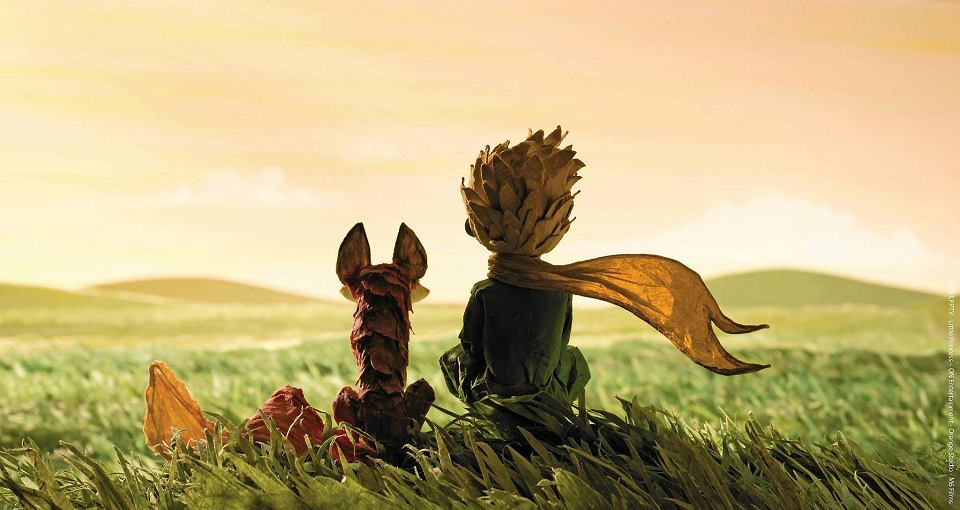 „Antoine de Saint – Exupery„Mały Książę”
Anastazja Śniegula kl. 7c
"A oto mój sekret. Jest bardzo prosty: dobrze widzi się tylko sercem. Najważniejsze jest niewidoczne dla oczu…"
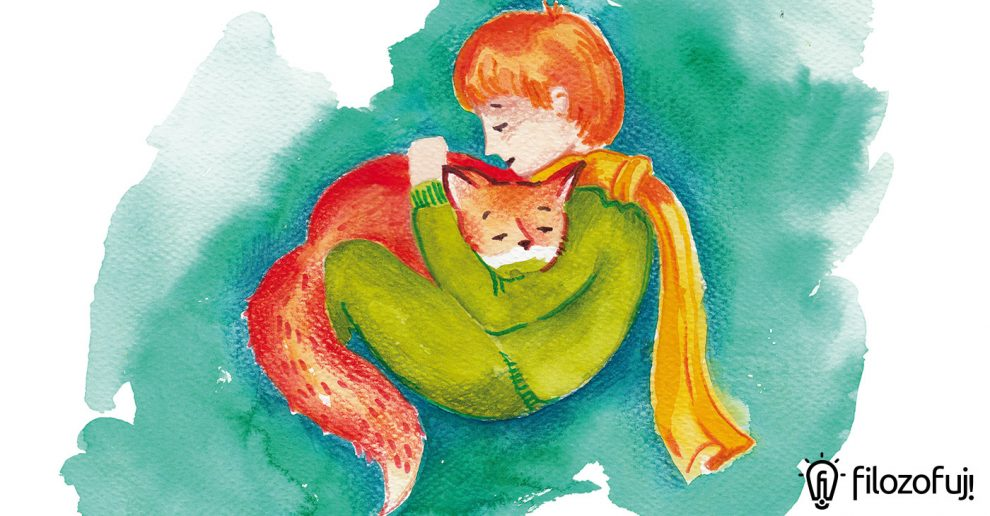 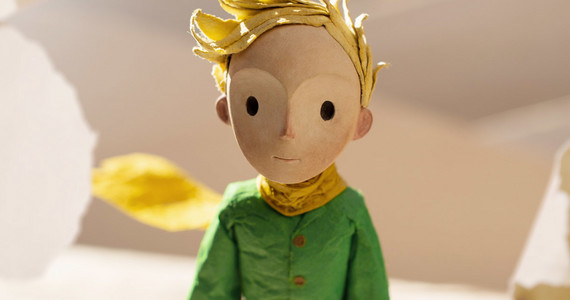 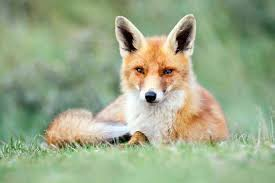 "Człowiek naraża się na łzy, gdy raz pozwoli się oswoić."
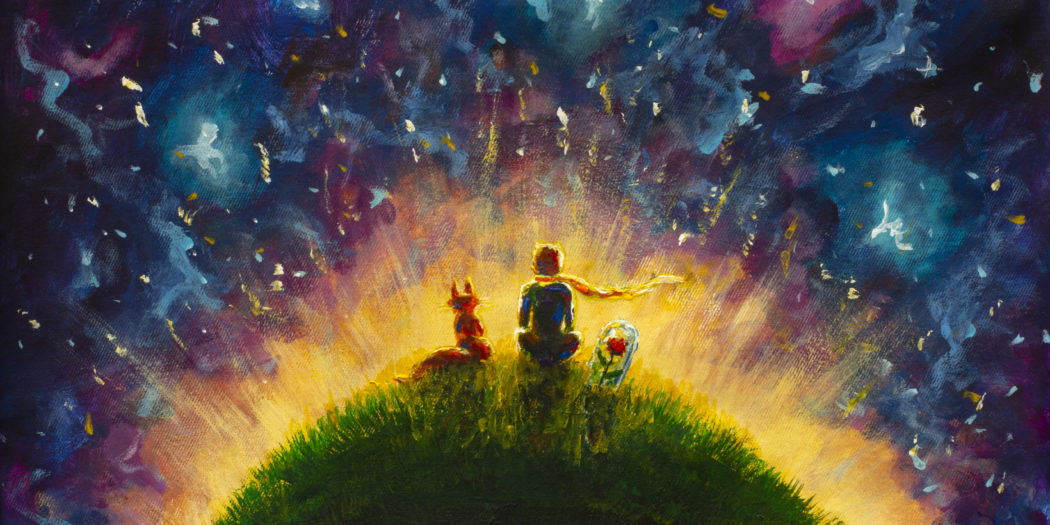 „Gdy ktoś kocha różę, której jedyny okaz znajduje się na jednej z milionów gwiazd, wystarczy mu na nie spojrzeć, aby być szczęśliwym. Mówi sobie: Na którejś z nich jest moja róża…”
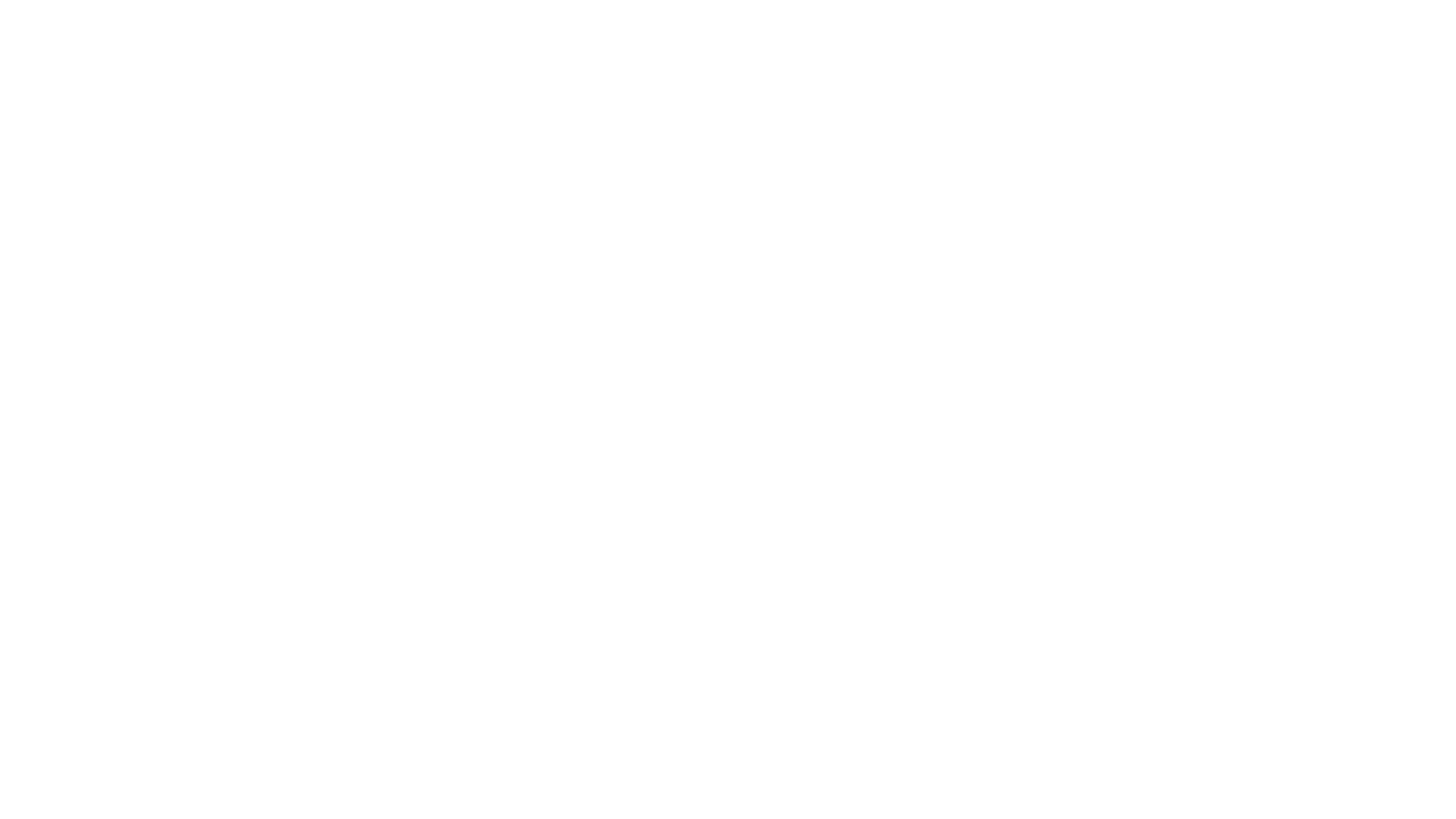 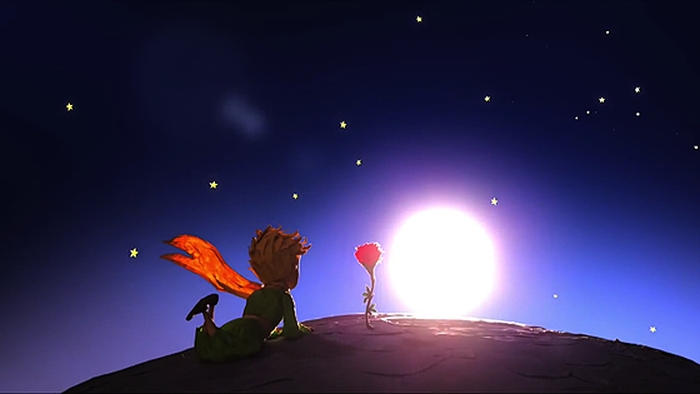 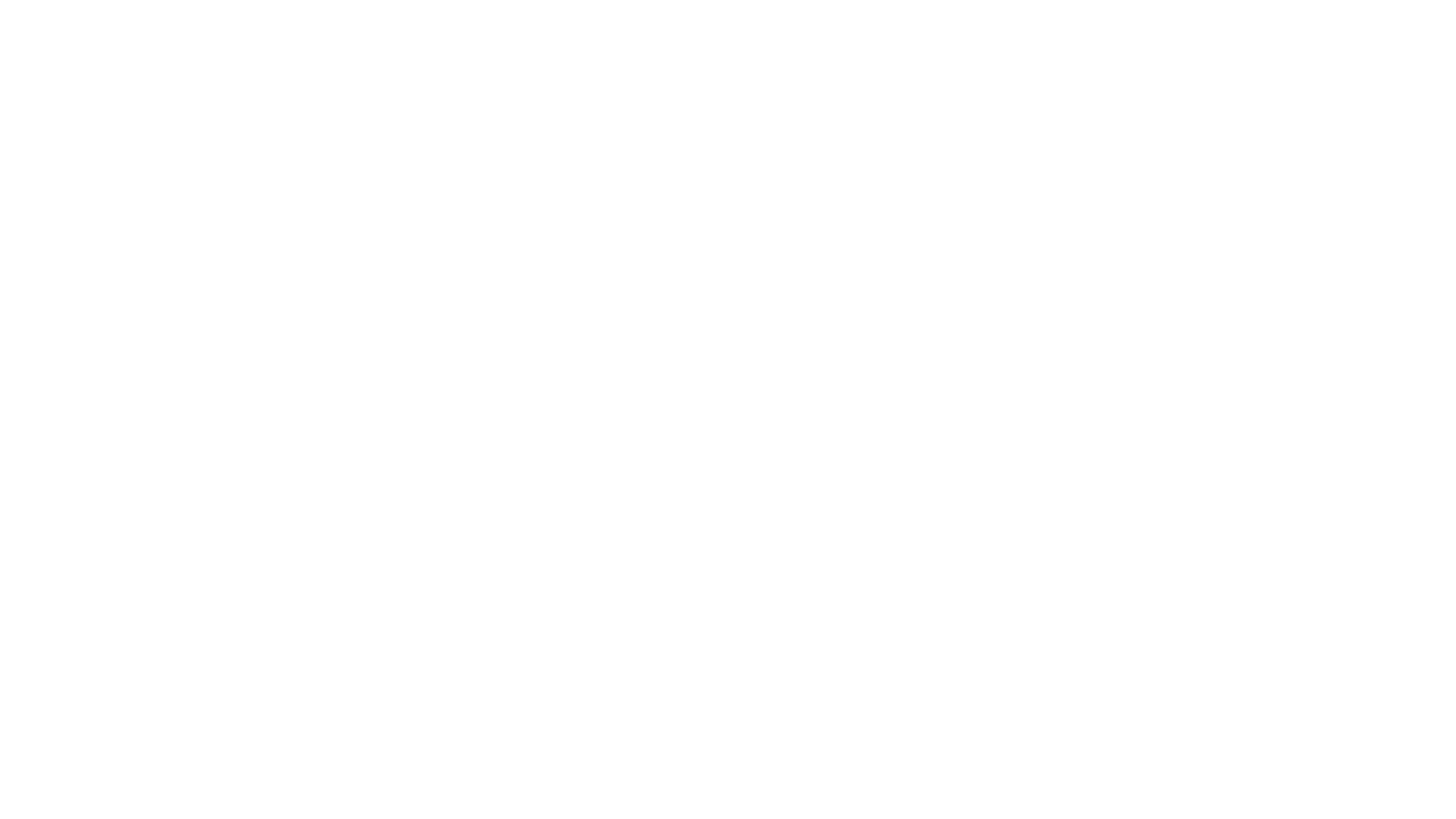 "Miłość nie polega na tym, aby wzajemnie sobie się przyglądać, lecz aby patrzeć razem w tym samym kierunku".
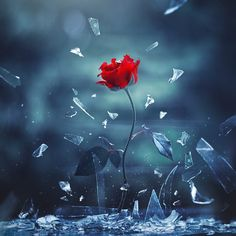 „Kiedy będziesz patrzył nocą w niebo, będzie ci się wydawało, że wszystkie gwiazdy śmieją się do ciebie, ponieważ ja będę uśmiechał się na jednej z nich”.
"Ludzie z Twojej planety hodują pięć tysięcy róż w jednym ogrodzie… i nie znajdują w nich tego, czego szukają… A tymczasem to, czego szukają, może być ukryte w jednej róży."
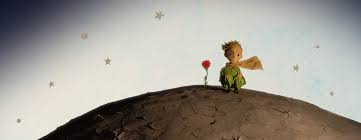 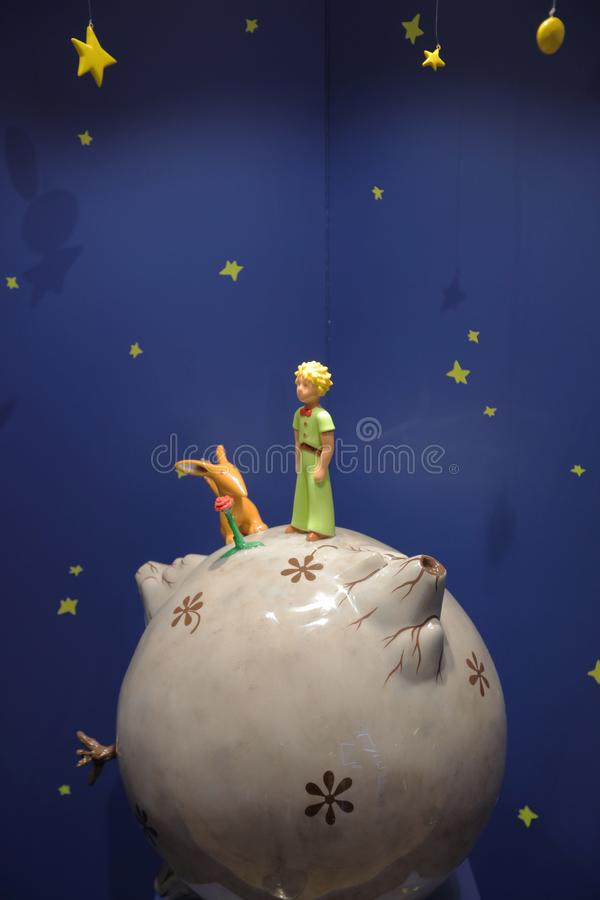 „– Na pustyni jest się samotnym.– Równie samotnym jest się wśród ludzi.”
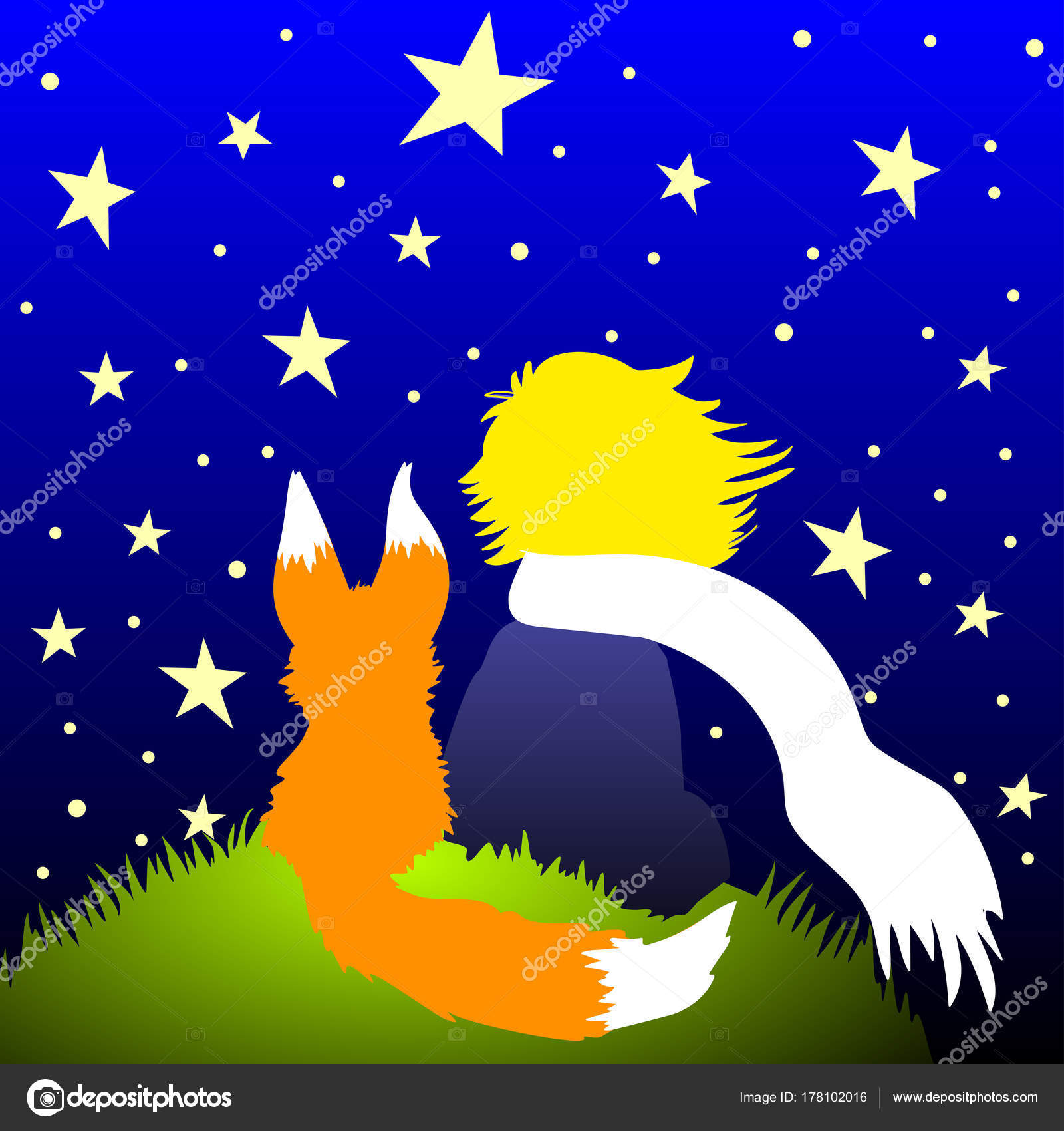 „Nawet w obliczu śmierci przyjemna jest świadomość posiadania przyjaciela.”
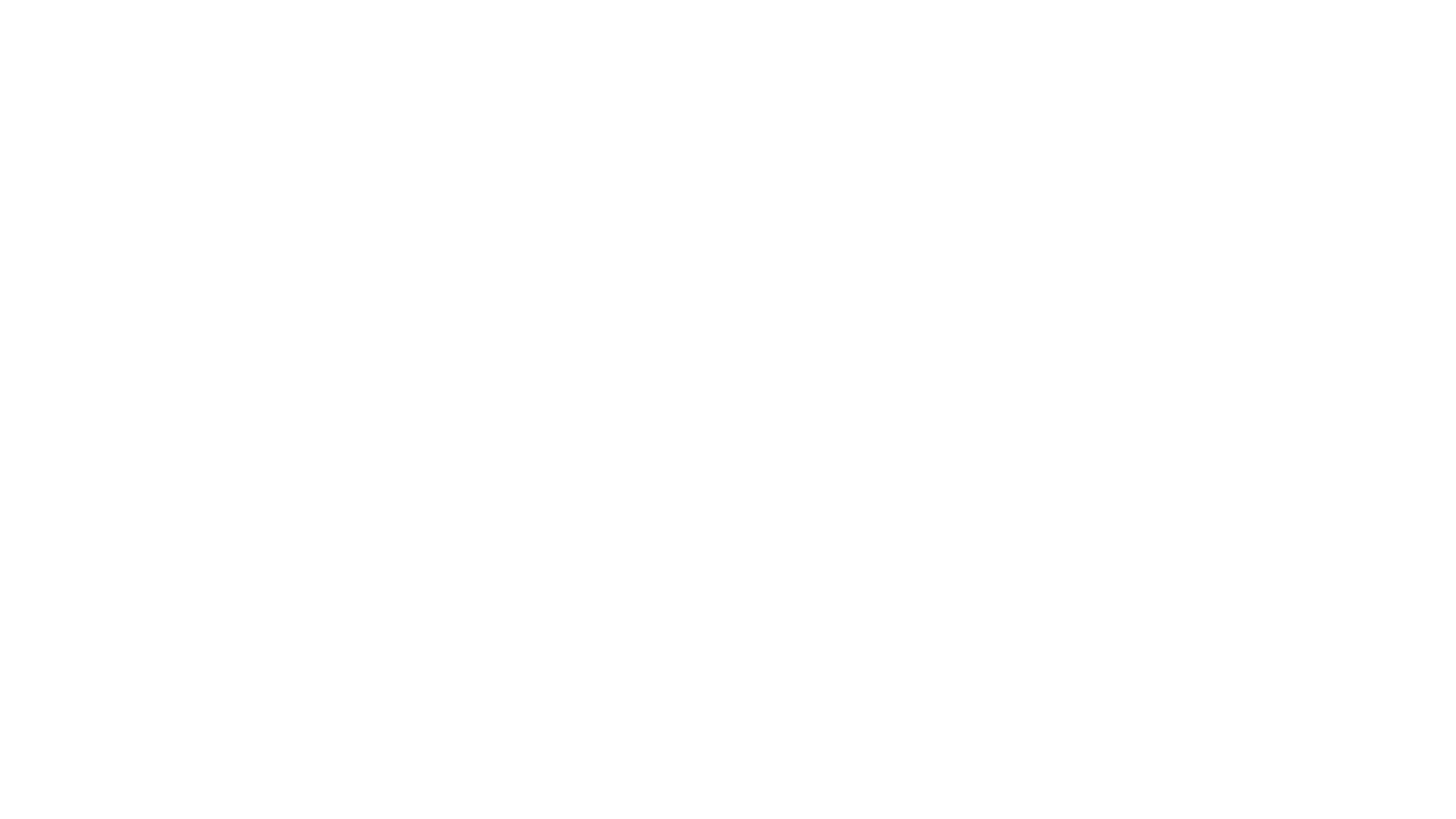 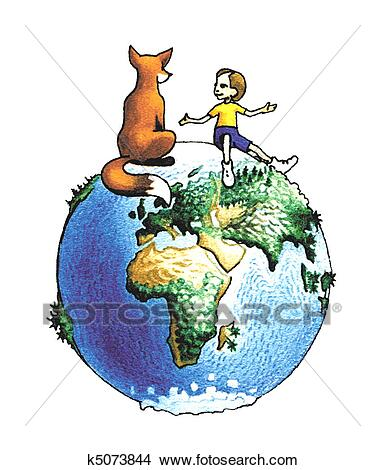 „Przyjaźń poznaje się po tym, że nic nie może jej zawieść, a prawdziwą miłość po tym, że nic nie może jej zniszczyć”.